Searching and switching in retail banking
Stefano Callari, Alexander Moore, Laura Rovegno 
Competition and Markets Authority† 

Pasquale Schiraldi 
London School of Economics
† Although the authors worked on certain aspects of the retail banking market investigation at the UK Competition and Markets Authority (CMA), the views and opinions expressed in this paper are the sole responsibility of the authors and do not necessarily reflect those of the CMA or the inquiry group.
1
Introduction
What factors drive customers to search for or switch to a new current account? 

The research was conducted as part of the CMA’s official market inquiry into the retail banking market.

The data we used are a combination of transactions data on retail banking customers and their responses to a detailed telephone survey. 

We estimate a bivariate recursive probit model in which:
the decisions to search and to switch are modelled jointly; and 
the decision to search directly influences the decision to switch.
2
Motivation
This analysis asks why people are (dis)engaged.
What factors are associated with searching and switching? 
How do the two variables interact?  

Low searching or switching rates might indicate low customer engagement 
The (threat) of switching is a “disciplining” mechanism
With low threat, the incentive to compete is weakened

It is difficult for new entrants and smaller providers to expand organically. 
Competitive constraints are weakened

Increased regulatory focus on demand side factors
3
Data
Customer-level monthly transaction data on 120,000 customers from all major UK banks in 2014. The data included information on:
average credit and overdraft balance
value of payments and transfers into the account 
number of days in credit and in arranged or unarranged overdraft
number of mobile banking app and internet banking logins 
number of direct debits and standing orders

Telephone survey with 4,549 respondents, oversampling switchers due to their small number. The survey included information on:
whether customers searched or switched for a new current account
general customer demographics (age, gender, income, educational qualification, working status)	
customers' financial literacy and confidence in using internet
‘trigger’ factors (eg whether customers recently moved house or changed marital/living arrangements)
4
Searching and switching
Customers are categorised as searchers if they responded that they had looked around at least once for a new current account. 
“In the last three years have you looked around to see what different accounts are available?“

Analogously, they are categorised as switchers if they had switched their main current account to a different bank. 
“Have you changed your main current account in the last three years?” 

We focussed on customers who have searched for or switched to a new current account in the last 12 months and: 
we excluded from the analysis: 
customers who responded that they had searched or switched in the last two to three years; and
customers who responded that they had switched accounts within the same bank.
our reference group is made of : 
customers who did not search for or did not switch to a new current account at all; or
customers who have not switched accounts within the same bank.
5
Descriptive statistics
* Notes: 
1. We exclude from the analysis customers who responded that they had searched or switched in the last two to three years, as well as those who responded that they had switched accounts within the same bank.
2. Our ‘reference group’ is the group of customers who have not searched or switched at any point in the last three years, and who have not switched accounts within the same bank.
6
Descriptive statistics
7
Methodology
8
Variables affecting searching affect switching through two channels:

(a) Direct
(b) Indirect (via search)

The recursive structure allows us to estimate both.
Switch
Switch
4%
0%
indirect
Branch closure
Branch closure
direct
Univariate structure
Recursive structure
Search
9%
9%
Search
9
Marginal Effects
10
Marginal Effects (Discrete variables)
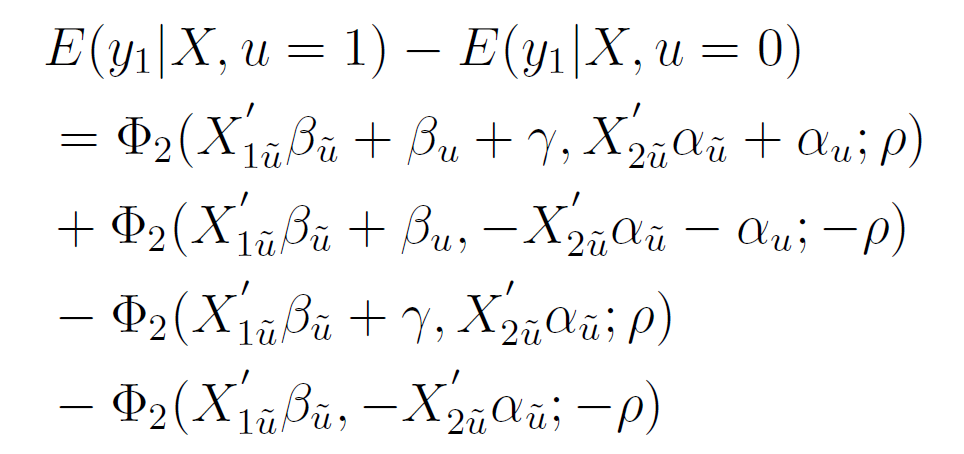 11
Marginal Effects (Continuous variables)
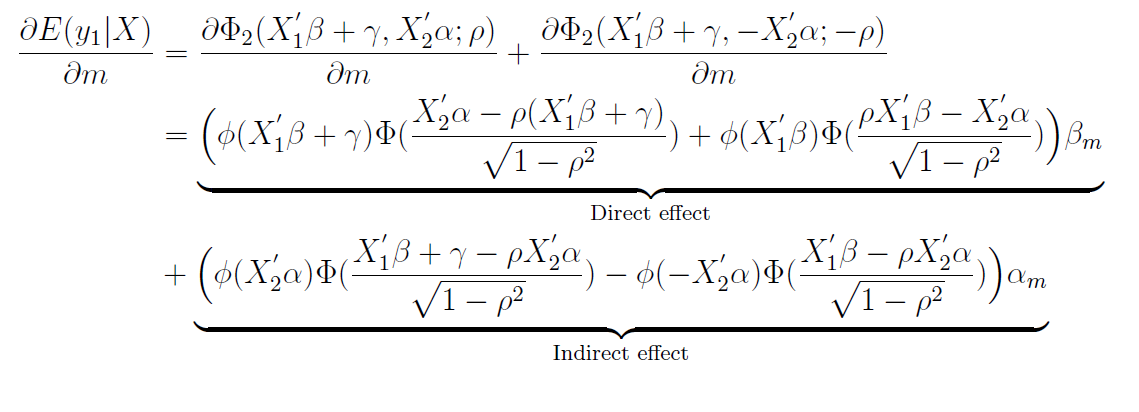 12
Results (Searching)
Notes: 
We also controlled for age groups and gender.
*** p<0.01, ** p<0.05, * p<0.1. Standard errors in parentheses.
13
Results (Switching)
14
Notes: 
We also controlled for age groups and gender.
*** p<0.01, ** p<0.05, * p<0.1. Standard errors in parentheses.
Main results (Searching)
Overall, we find much stronger results regarding the drivers of searching than for switching

The main drivers of searching are:
Confidence in the use of internet, which is probably associated with reduced searching and switching costs when shopping around online.
Education and financial literacy
Holding high credit balances, which is probably associated with having more to gain from pull factors such as higher interest rates or cashbacks.
The closure of a local branch
15
Main results (Switching)
Searching appears the sole most important driver for switching
Searchers are 12 percentage points more likely to switch than non-searchers.

Conditional on searching, most drivers considered are not significant determinants of switching 

Only exception: overdraft users, as they are less likely to switch conditional on searching
Although overdraft users could potentially realise higher monetary gains by switching accounts, this does not translate in higher level of engagement.
16